Лекция 1Основы построения криптосистем с открытым ключом
1. Односторонняя функция
Пусть X и Y дискретные множества.  Функция y=f(x), где
x X , y  Y называется односторонней (однонаправленной),
если y легко вычисляется по любому x, а обратная функция  x=f-1(y) является трудно вычислимой.
Пример ОФ.
y=axmodp, где p- простое число, x - целое число,
a -примитивный элемент поля Галуа GF(p). То есть a такое число, что все его степени aimodp, i= 1,2…p-1,
принимают все значения в множестве чисел от 1 до p-1.
Пример односторонней функции функции
Пусть p=7, a=3. 
Проверим, что   a примитивный элемент -
 a1 =3(mod7), a2 =2(mod7), a3 =6(mod7), a4 =4(mod7), a5 =5(mod7), a6 =1(mod7).
Если x=4, то y=34(mod7)=4. 

    Сложность нахождения функции возведения в степень Nв=O(2logp).
Обратная функция  x=logay  (функция дискретного логарифмирования) трудно вычислима. 
Если p - сильно простое число, то Nлог=O((p)1/2).
Пример оценки сложности вычислений прямой и обратной функций
Пусть                    -1000 разрядное двоичное число, тогда для решения задачи возведения в степень числа х  по modp потребуется  примерно 2000 = 2*103 операций , а для нахождения логарифма такого числа потребуется примерно
p1/2= 2500~ 10170 операций, что вычислительно невозможно осуществить ни за какое реально обозримое время.
Односторонняя функция с потайным ходом
Это не просто ОФ, обращение которой невозможно, она содержит потайной ход (trapdoor), который позволяет вычислять обратную функцию, если известен секретный параметр - ключ.

                         y=f(x,s) – легковычислима;
                         x=f-1(y) – трудновычислима;
                         x= f-1(y,s)- легковычислима.
2. Асимметричные криптосистемы
Определение 1. Асимметричной криптосистемой (криптосистемой с ОК) называется такая криптосистема, в которой ключ дешифрования не равен ключу шифрования, причем невозможно найти ключ дешифрования по известному ключу шифрования.
  

 
 	Для криптосистем с открытым ключом (КОК) также предполагается выполнение принципа Керхгоффа (т. е. посторонним должно быть известно все, кроме ключа дешифрования).
Общий принцип построения криптосиcтемы с открытым ключем
B - генерирует  пару
ключей:
SK(B) - секретный ключ,
PK(B) - открытый ключ.
А - генерирует  пару
ключей:
SK(A) - секретный ключ,
PK(A) - открытый ключ.
Открытые ключи помещаются 
в общедоступную базу
PK(A) , PK(B)
PK(B)
PK(A)
PK(B)
Шифрование.
А выбирает открытый ключ PK(B) 
Осуществляет шифрование
EA=f(MA,PK(B))
Расшифрование.
MA=g(EA,SK(B))
EA
Требования к системам с открытым ключем
1. Вычисление пары ключей  PK, SK должно быть просто 
решаемой задачей;
2. При известном ключе шифрования PK  вычисление криптограммы
    E=f(M,PK) должно быть простым;
3. При известном ключе расшифрования  SK  восстанавливает сообщение
    M=g(E,SK) должно быть простым;
4. При известном ключе шифрования PK  вычисление ключа
    расшифрования  SK   должно быть сложным;
5. При известном ключе шифрования PK, но неизвестном ключе
    расшифрования  SK вычисление М по известной криптограмме E
    должно быть весьма сложным.
Если условие 4 выполняется, то очевидно, что ключ шифрования можно 
сделать открытым (общедоступным). 
Отсюда происходит и название данного типа криптосистемы
Какие преимущества имеет КОК в сравнении с традиционными (симметричными) криптосистемами?
	1-е преимущество КОК
	Основным преимуществом КОК является упрощение процедуры распределения ключей.
	Пусть в сети имеется N пользователей и каждый хочет конфиденциально связаться с каждым. Тогда в такой сети нужно иметь N(N-1)/2  ключей, причем ключ для каждой пары должен распределяться секретным образом и только после этого открыто передается зашифрованное сообщение.
 В асимметричной системе нужно распределить только N открытых ключей.
Однако задача распределения ключей полностью не решается с использованием КОК, поскольку здесь возникает проблема аутентификации (обеспечения подлинности) открытых ключей. Если эта проблема не решена, то злоумышленник E может выдать себя за легального пользователя A, посылая  к А и выдавая себя, скажем, за В.
 
	2-е преимущество КОК
	Вторым преимуществом КОК перед обычными КС (криптосистемами) является возможность выполнения их пользователями других криптографических функций (цифровая подпись, некоторые протоколы и т. п.), в которых пара взаимодействующих пользователей не обязательно является дружественной.
 
	3-е преимущество КОК
	Третьим преимуществом КОК перед обычными КС является свойство «прозрачности» обеспечения стойкости этих криптосистем. Такие системы называются доказуемо секретными. Это означает, что стойкость криптосистемы будет настолько сложна, насколько сложно решение строго определенной математической задачи. В этом плане КОК позволяют доказать их стойкость проще, чем в традиционных симметричных КС.
3. Математический базис КОК
Пусть имеется целое число n. Рассмотрим его представление в b-ичной системе:
n = (dk-1 dk-2 … d1d0 ) ,
где		   , i = 0, 1, 2, … , k – 1.
Тогда

 
Пример 1. Для целого числа 201 получаем представление:              201 = (11001001)2 . Количество разрядов k числа n по основанию b следующее:

где  [x]  означает нахождение целой части x. Если  x = 3,9  то  [3,9] = 3, если  x = 3,1  то [3,1] = 3 .
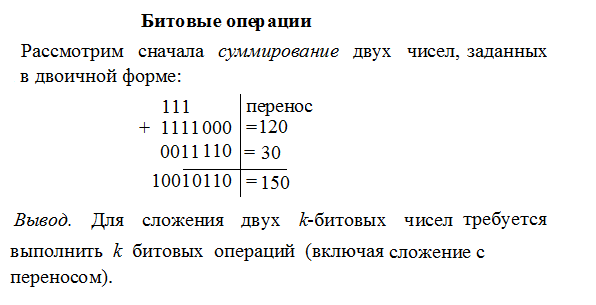 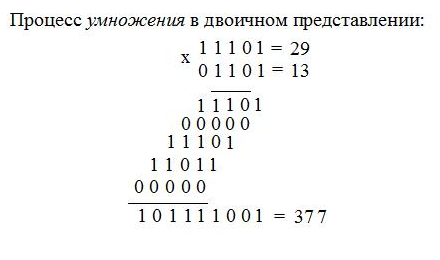 Вывод. Количество битовых операций будет не более k2 , где                      k = [log2 n] + 1 , а n – наибольшее из двух слагаемых. Тогда
.
Понятие О -символики
Пусть имеется две функции от натуральных аргументов:  f(n) и g(n). Тогда будем писать, что f(n) = O(g(n)) , или кратко f = O(g) , если существует такая константа C, что f(n) ≤ C ∙ g(n) при любом n.
	Пример 2. Пусть f(n) = 2n2 + 3n - 3  и  g(n) = n2 → f = O(n2 ), так как легко показать, что 2n2 + 3n - 3 ≤ 3n2. Используя это обозначение, можно записать, что сложность выполнения сложения двух k-битовых чисел будет O(k) , а умножения – O(k2 ).                                                                                                               
	Иногда сложность выполнения операции связывают с временем ее выполнения, полагая, что одна элементарная операция требует какого-то фиксированного машинного времени.
	Считается, что задача требует полиноминального времени для своего решения, если существует такое целое число s, что необходимое для решения задачи количество операций равно  O(ks ), где k – число бит, представляющих исходные данные этой задачи.
Правила построения функции g(n)
Все коэффициенты в функции                 установить в 1; сохранить наибольший элемент в              и удалить другие.
  
   Элементы оцениваются от низкого к высокому, как показано ниже :,                  ,                      ,              ,                             ,                                   ………


Пример

2.Если                                         и                                        , то



3. Если                                     и                                       , то
16
Делимость. Алгоритм Евклида
Говорят, что a делит b, если существует такое целое число d, что      b= a ∙ d . Можно также сказать, что a является делителем b.

	Каждое число a имеет не менее двух делителей: a и 1. Если других делителей у него нет, то такое число называется простым (p) , а если они есть, то число называется составным.
 
	Основная теорема арифметики [1] гласит, что каждое натуральное (т. е. неотрицательное целое) число n может быть представлено как произведение степеней простых чисел, причем это представление единственно, т. е.

  	,			         (2.1)

	где  –		 целые числа, а		          – простые числа.
Пример 3. Для числа 4200 разложение имеет вид  4200 = 23 ∙  3 ∙ 52 ∙ 7. Легко видеть, что при разложении вида (2.1) общее количество делителей числа n равно: 
	Определение 1. Наибольшим общим делителем двух чисел a и b называется такое наибольшее число d, которое делит оба этих числа. Наибольший общий делитель двух чисел обозначается обычно как gcd(a,b).
	Пример 4. Можно проверить, что gcd(12,15) = 3. 
Легко найти наибольший общий делитель, если известно представление чисел в виде степеней простых чисел (2.1).
	Пример 5. Так, для чисел 4200 и 10780 получим:     4200 = 23 ∙  3 ∙ 52 ∙ 7 , 10780 = 23 ∙ 52 ∙ 72 ∙ 11 , gcd(4200, 10780)  = 23 ∙ 52 ∙ 7  = 140.
	Казалось бы, данный метод просто решает задачу нахождения gcd, однако разложение чисел на простые множители, т. е. так называемая задача факторизации, является весьма сложной и неполиномиальной задачей. Означает ли это, что нахождение  gcd также является неполиномиальной задачей? К счастью (для КОК), это не так.
Эта задача решается в полиномиальное время с использованием известного еще с глубокой древности алгоритма Евклида.                         

	Пусть требуется определить gcd(a,b) = ? при a > b. Выполним следующие шаги:
	1. Разделим a на b с остатком: 			, где 	.
	2. Разделим b на r1 с остатком: 		, где	 
	3. Разделим r1 на r2 с остатком: 		, где  
	Продолжим выполнять подобные вычисления до тех пор, пока не получим на некотором этапе следующие выражения:


	Тогда получаем, что
Наибольший общий делитель
Наибольшим общим делителем (НОД) двух чисел v и u называется наибольшее целое число, которое делит оба числа.
Нахождение НОД:
Прямой метод - разложение чисел на множители.
     u=210 = 2•3•5•7, v=135=3•3•3•5. НОД(210,135)=15
Алгоритм Евклида.
                       u=a1v+b1
                       v=a2b1+b2
                            ···       
                       bk-3=ak-1bk-2+bk-1
                       bk-2=akbk-1+bk
210=1*135+75
135=1*75+60
75=1*60+15
60=4*15+0
Если bk=1, то НОД(u,v)=1,
если bk=0, то НОД(u,v)= bk-1
Числа u и v называются взаимопростыми, если НОД(u,v)=1
Евклид –древнегреческий математик  (365-300 г до н.э.)
Пример 6. Найдем gcd(1547, 560), выполняя шаги алгоритма Евклида:

 



	Докажем, что алгоритм Евклида всегда приводит к нахождению  gcd за определенное конечное число шагов.
 
	Легко заметить, что остатки строго уменьшаются с каждым шагом. Таким образом, через конечное число шагов остаток должен стать равным 0, а следовательно, алгоритм всегда заканчивается после конечного числа шагов, причем последний ненулевой остаток будет равен gcd.
Действительно, если какое-то число делит как a, так и b, то оно должно делить r1. Поскольку это число делит b и r1, то оно должно делить и r2, и так далее вплоть до rn.
С другой стороны, проходя по этому алгоритму снизу вверх, легко видеть, что последний остаток должен делить все остатки. Тогда, по определению, rn = gcd (a,b) , поскольку rn, с одной стороны, делит a и b, а с другой стороны, он делится на любой общий делитель a и b.                  
	Найдем сложность вычисления (время вычисления) gcd(a,b).
	 Докажем сначала, что                . Предположим, что 	       .Тогда							        (2.2)
	Если же		 , то после следующего деления получаем 		, отсюда следует
  
	что и требовалось доказать.
Возвращаясь к оценке сложности алгоритма Евклида, видим, что за каждые два шага остаток уменьшается не менее чем в два раза, и он не может быть меньше 1. Отсюда следует, что алгоритм нахождения  gcd потребует не более 2[log2 a]  делений, что дает оценку сложности 
 
	При выполнении каждого деления числа, участвующие в делении, не могут быть больше a, и поэтому число операций каждого деления равно O(log2 a). В итоге получаем, что сложность алгоритма Евклида равна O(log3 a).
	Замечание. В действительности, если также учесть факт уменьшения чисел на каждом шаге, то сложность можно оценить точнее, а именно как	            . В любом случае задача нахождения  является полиномиально сложной.
Утверждение 1. Пусть d=gcd(a,b), a>b. Тогда существуют такие целые числа u и v, что
				      			(2.3)
	причем сложность нахождения u и v оценивается как O(log3 a).
 	Доказательство основано на использовании алгоритма Евклида для нахождения наибольшего общего делителя чисел a и b. Затем по строкам этого алгоритма поднимаемся вверх и получаем необходимое представление (2.3).
	Рассмотрим идею доказательства на числовом примере. Представим  gcd(1547,560) = 7 как линейную комбинацию чисел 1547 и 560. Для этого сначала выполним алгоритм Евклида:
	gcd(1547,560) = 7





	gcd(1547,560) = 7
Далее, следуя идее алгоритма для нахождения множителей u и v, получаем:




	Определение 2. Целые числа a и b называются взаимно простыми, если их наибольший общий делитель равен 1.                                                                       
 
	Из доказанного ранее утверждения следует, что для двух взаимно простых чисел a и b можно представить их  gcd=1 в следующем виде: 
 			, где a>b , причем сложность нахождения u и v равна O(log3).

	(Данное свойство эффективно используется далее для нахождения обратных элементов.)
Определение 3. Пусть n – целое натуральное число, тогда функцией Эйлера             называется количество целых неотрицательных чисел, меньших n  и взаимно простых с n, т. е.:

	где   	     означает количество элементов множества  X.
 
 
	Свойства                  , 		       , если p – простое число.
  
	Операции по числовому модулю (сравнения, конгруэнтность)
 
	Будем полагать, что  		                       или говорить, что a 
	сравнимо с b по модулю m, если (a – b) делится на m без остатка.
Говорят также, что a конгруэнтно b).
Над сравнениями можно производить обычные операции: сложение, вычитание, умножение, – для которых выполняются соотношения



	Докажем данное свойство для умножения:

 				где

	Тогда


	где N – целое.
В модульной арифметике можно рассматривать только наименьшее из чисел, входящих в сравнение, т. е. принадлежащее множеству (0, 1, 2, … , m -1), которое будем обозначать через zm.
Пример 8. По приведенным выше правилам,


	Легко проверить следующие свойства модульной арифметики:





	Заметим, что в отличие от обычной арифметики, используемой в вычислительной технике, вычисления в модульной арифметике должны быть выполнены абсолютно точно, и если эти числа большие, то необходимо использовать специальные методы точных вычислений.
Обращение элементов в модульной арифметике. 
	Пусть 	, тогда обратным к a называется 		, которое удовлетворяет уравнению
						    		           (2.4)
 	Введем для обратного элемента x обозначение 		
	Оказывается, что обратные элементы существуют не для всех чисел при заданном модуле.
	Утверждение 2. Элемент  	      имеет обратный элемент  	    тогда и только тогда, когда gcd (a,m) = 1.
 
	Доказательство. Предположим противное, т. е. d = gcd(a,m) >1. Тогда покажем, что решение уравнения (2.4) не существует ни для одного целого	 .
	Действительно, если все же существует 		, то это означает, что ax -1 = mt. Так как d делит a и m, то d должно делить и «1», что невозможно при d > 1.
Предположим теперь, что gcd (a,m) = 1.
	Тогда согласно утверждению 2 существуют такие целые числа        u и v, что		 . Покажем, что		        . Действительно, , 		где ,	   но тогда

	Таким образом, в случае выполнения необходимого условия   
	(gcd (a, m) = 1) обратный элемент существует, и он может быть найден при помощи алгоритма для нахождения чисел u и v (со сложностью O(log3 a)).
	Пример 9. Можно проверить самостоятельно, что справедливо выражение 160-1 mod841 = 205. Очевидно, что если модуль m = p  (простое число), то для любого элемента             существует обратный элемент, так как всегда gcd(a, p) = 1. В этом случае говорят, что это множество образует конечное поле (см. часть I).
	Легко видеть, что деление двух чисел по модулю заданного числа выполняется следующим образом: a:bmod m = a ∙ b-1 mod m.
	Таким образом, если m простое число, то для всех чисел из множества zm существует полный набор действий, т. е. сложение, вычитание, умножение и деление.
Возведение в степень по модулю

	Эта операция определяется следующим образом: с = bn mod n,   		  ,          . Простейший способ выполнения возведения в степень состоит в выполнении последовательных умножений: 
	 			. Однако если n достаточно велико, то данный 

	способ не эффективен.
 
	Быстрый способ возведения в степень. Представим n в двоичной форме: 				     , где ni   = 0,1 , k – количество двоичных разрядов в представлении n. Тогда
	
	
	Откуда следует, что данный метод требует вычисления произведения, состоящего из k сомножителей, где каждый сомножитель представляет собой степени квадрата a.
В случае выполнения такого быстрого возведения в степень оценка сложности (в числе битовых операций) может быть выражена как

 

	Таким образом, можно полагать, что даже для весьма больших показателей степени (т. е. для n, имеющих большое количество разрядов) абсолютно точное возведение числа в степень по модулю вполне возможно на обычном ПК.
Малая теорема Ферма
Если p – простое число и p не делит a, то
 Доказательство. Заметим, что 0, a, 2a, … , (p – 1)a  различны по 
	mod p. В противном случае, если предположить, что		         , при         , то (i – j)a = 0mod p  и поэтому p делит(i - j)a . Но поскольку p не делит a и i, j < p , то сделано неверное предположение, и тогда числа 0, a, 2a, … , (p – 1)a  составляют всего лишь перестановку чисел                 1, 2, … , p - 1. Следовательно, справедливы следующие равенства:
 

	
Отсюда следует, что 
Сокращая обе стороны тождества на (p-1)!
получаем : ap-1 -1 = 0 mod p .
Теорема Эйлера (обобщение теоремы Ферма)

Если gcd(a,m) = 1 , то                        , где          – функция Эйлера [1].
 
Теорема Ферма – это частный случай теоремы Эйлера. Действительно, если m = p  – простое число, то по теореме Эйлера  	           что и дает утверждение теоремы Ферма: ap-1 = 1 mod p.
	Свойство мультипликативности функции Эйлера
 Если , gcd(m,n)= 1 то     		     [1, 2].
 Так как целое число n может быть представлено однозначно в виде степеней простых чисел, т. е.:			  (где p1 , p2 , …, pr – простые числа; n1 , n2 , … , nr – целые числа), из свойства мультипликативности и из того, что

(это нетрудно проверить), следует
								(2.5)
Утверждение 1. (Полезное для ускорения вычисления степени по модулю.) Если gcd(a, m) = 1, 		 , то	                           [3].
 
Утверждение 2. (Полезное для анализа стойкости криптосистем с открытым ключом.) Пусть 	 , где  	      – простые числа. Тогда числа p и q можно найти, если известно n и 
 
Доказательство. Будем рассматривать p, q как пару неизвестных целых чисел, для которых задано их произведение	  и известна сумма, поскольку 					, где b – некоторое целое число.
 
Два числа, сумма которых равна 2b , а произведение равно n, являются очевидно корнями уравнения  		    (теорема Виета). Тогда корни квадратного уравнения и есть необходимые числа p и q:
.
 
Сложность решения этого уравнения –
Китайская теорема об остатках

Пусть  		для	 . Тогда система уравнений

								(2.6)


	имеет решение, и при этом если два числа       и       это решения данной системы, то они удовлетворяют уравнению
								(2.7)
где
Доказательство. Докажем однозначность решения по 		 Предположим, что есть два решения системы (2.6)      и       . Обозначим   		  , тогда y удовлетворяет системе




так как  	           – взаимно простые. Отсюда и следует, что 
 
Покажем теперь, как сконструировать хотя бы одно решение x.

Обозначим             . Очевидно, что 		, поэтому существует обратный элемент Ni к Mi по mod mi, т. е. Mi-1 = Ni- , 		         , который может быть найден по алгоритму Евклида для нахождения обратных элементов. 
.
Положим теперь


 Данное решение будет решением системы (2.6). Действительно, так как  mi делит Mj , 	, видно, что все слагаемые будут равны нулю по mod mi, за исключением i-го слагаемого.
 
Тогда получаем 		    ,      и поэтому x = aimod mi, при i = 1, 2, … , r , т. е. x – решение системы (2.6).
Пример решения системы уравнений
Свойства делимости для некоторых представлений чисел
 
1. Пусть n, b – произвольные целые числа, тогда
.
 
2. Пусть b, m, n  – целые числа. Тогда
.
 
Эти утверждения легко доказываются, что может быть предложено в качестве упражнения для закрепления материала данного раздела.